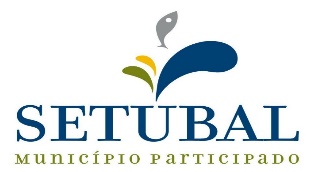 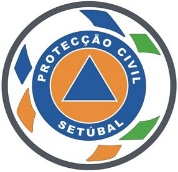 1
Comissão Municipal de Proteção civil de setúbal
03 agosto 2018, Casa da Baía, Setúbal
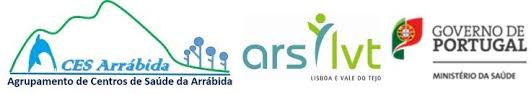 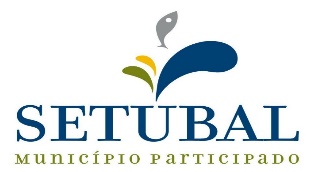 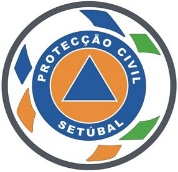 Plano de Contingência Saúde Sazonal 2018
Plano Operacional Módulos Verão/Inverno
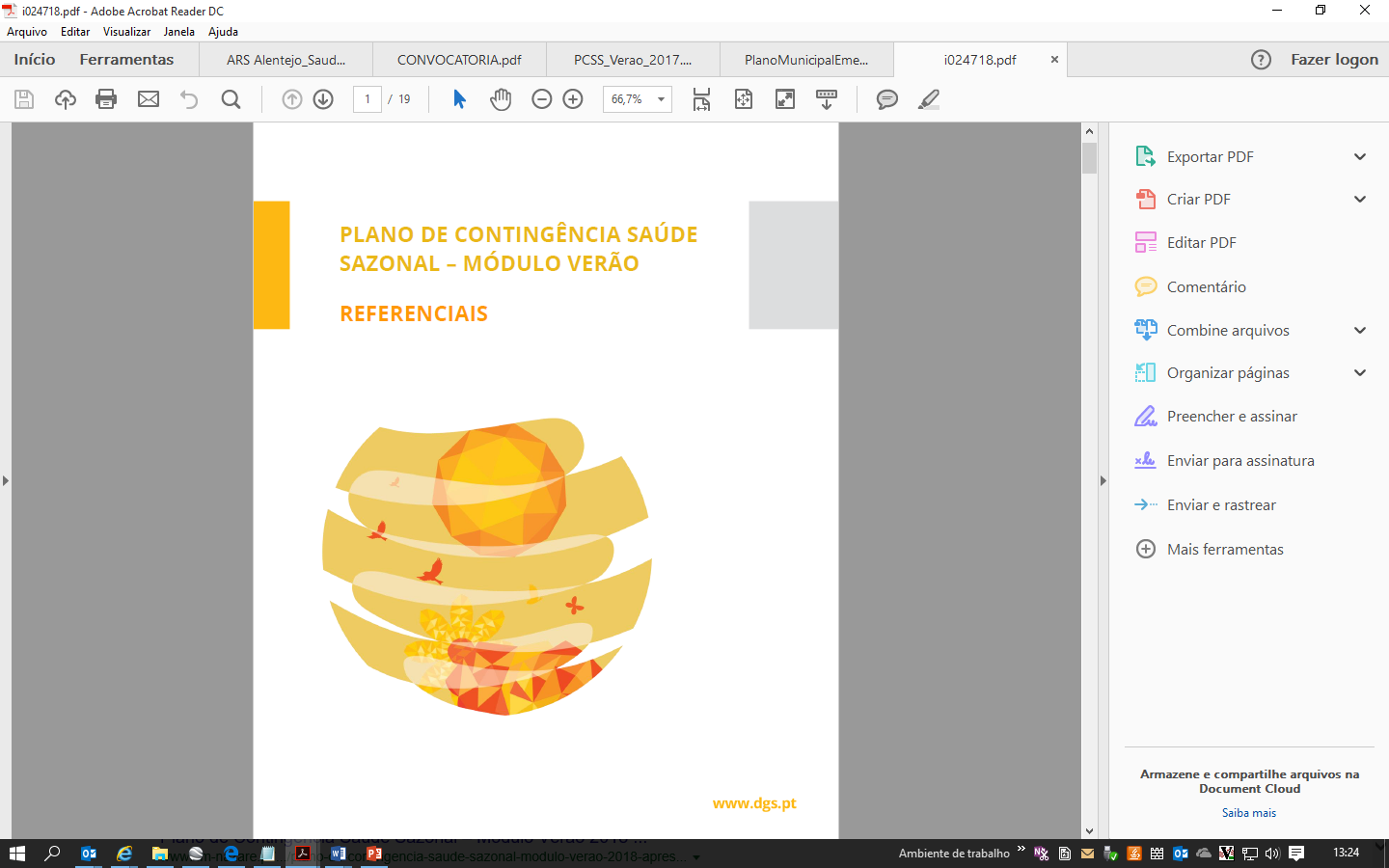 3
Planos
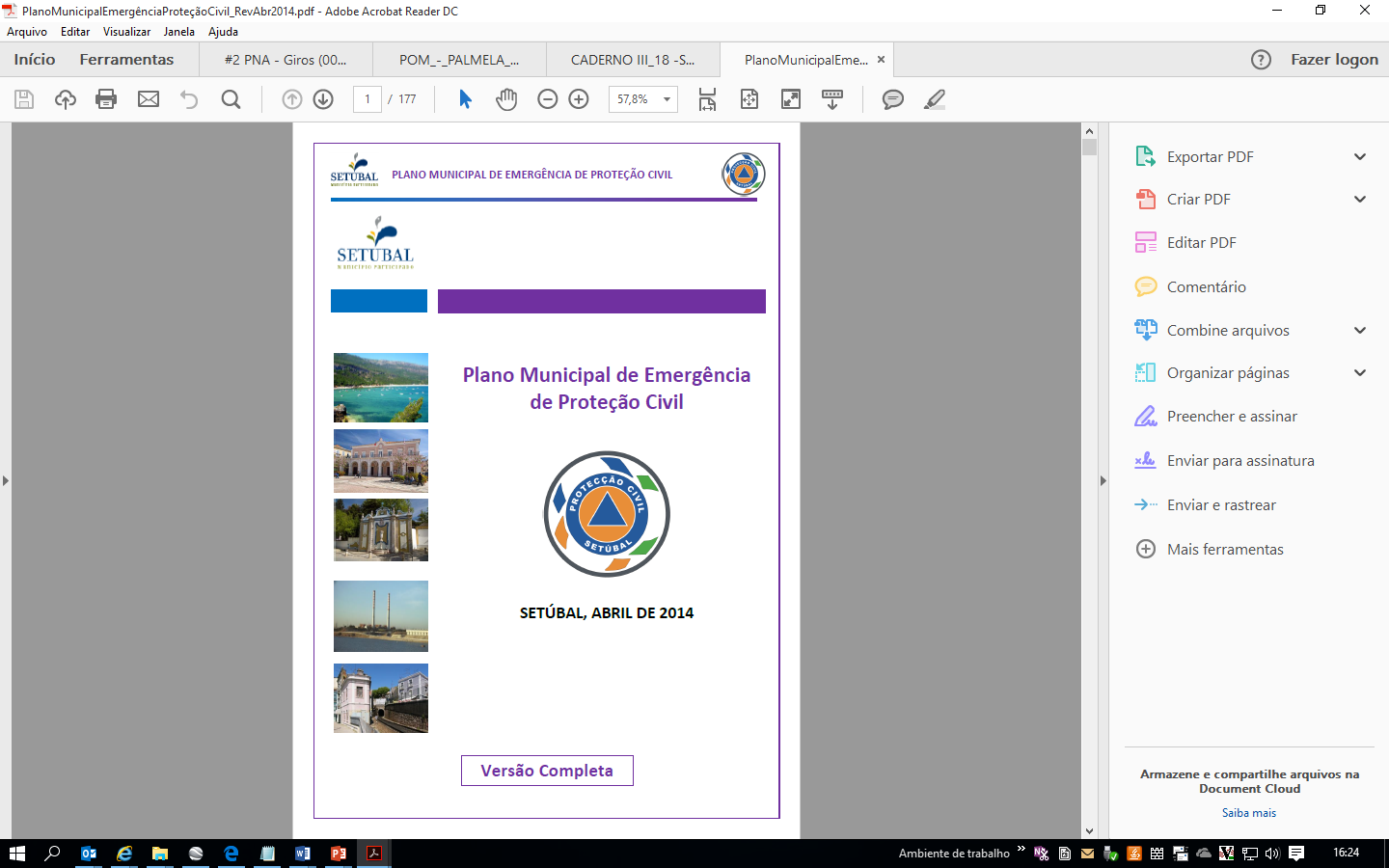 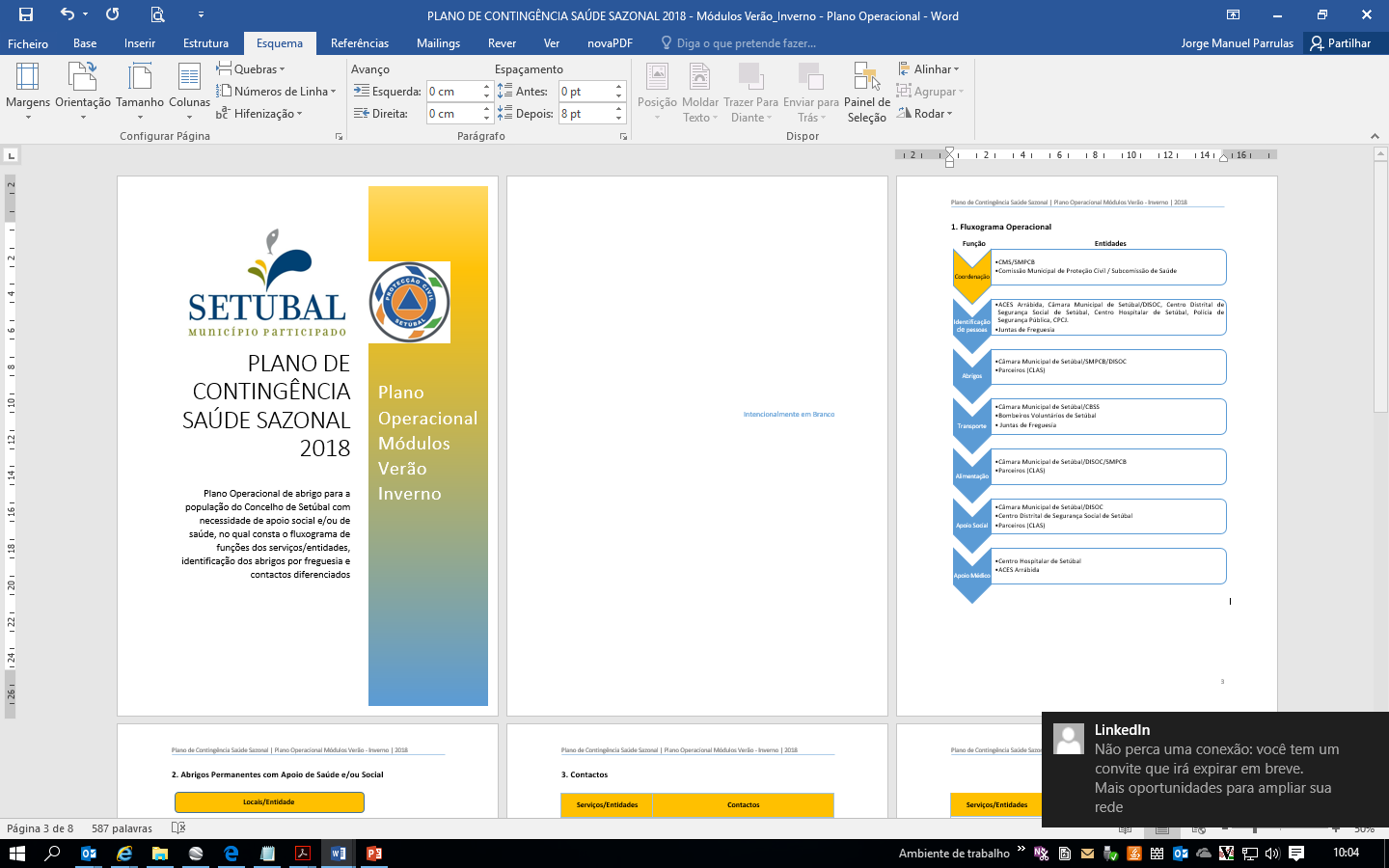 4
Planos
Fluxograma Operacional
5
Entidades
Função
Abrigos Permanentes com apoio de saúde e/ou apoio social
6
Locais/Entidades
7
Contactos Diferenciados
Serviços/Entidades
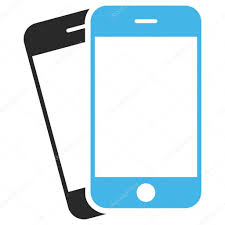 8
Qualidade do ar (03 agosto 2018)
9
Previsão meteorológica
10
Questões?